This project is supported by the Health Resources and Services Administration (HRSA) of the U.S. Department of Health and Human Services (HHS) under grant number U1QHP28735. Its contents are solely the responsibility of the authors and do not necessarily represent the official view of the Health Resources and Services Administration or the U.S. Department of Health and Human Services.
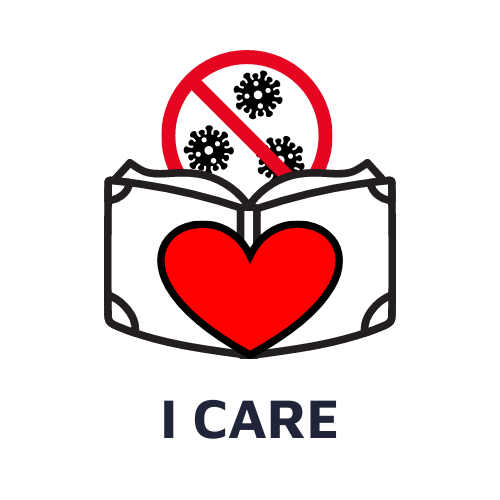 ICARE
Infection Control Advocate & Resident Education
[Speaker Notes: Script
Welcome to ICARE- Infection Control Advocate and Resident Education]
Infection Control Advocate and Resident Education
 Gowns, Gloves, and Goggles…Precautions for Prevention
[Speaker Notes: Script:
In this lesson, we will cover gowns, gloves, and goggles- precautions for prevention.  

Ombudsman Notes:
Lesson Main Messages:
Personal Protective equipment (PPE) is important to prevent and control the spread of germs in residents and staff
Prevention precautions include standard, transmission-based, and enhanced barrier precautions; these precautions include using PPE and best practices to prevent germ spread but must be done in a way that promotes resident rights and overall well-being.
Residents rights are protected when residents receive clear and transparent communication regarding prevention precautions and education to best implement precautions; residents must also have a choice regarding activities that promote their psychosocial well-being regardless of prevention precautions.  

Lesson Materials:
Link to online lesson: https://rise.articulate.com/share/AjfjkCJZiAWNcr2E1jJGMacov4sbh3j1
Handout- ICARE: Prevention Precautions-Promoting Well-Being
Additional handouts can include: 
Preserve My Rights, Prevent Infections!
Infection Prevention and Control: Regulations & Requirements
Resident Care Roles: General Care Services

Total Teach Time: ~25 minutes
Lesson video run time: 17 minutes
Discussion & Advocacy: ~5-10 minutes
Post lesson survey: 5 minutes (Survey link: https://unthsc.qualtrics.com/jfe/form/SV_0GPMUr0cEq2BBAy)]
A fall day at the Springville Nursing Home...
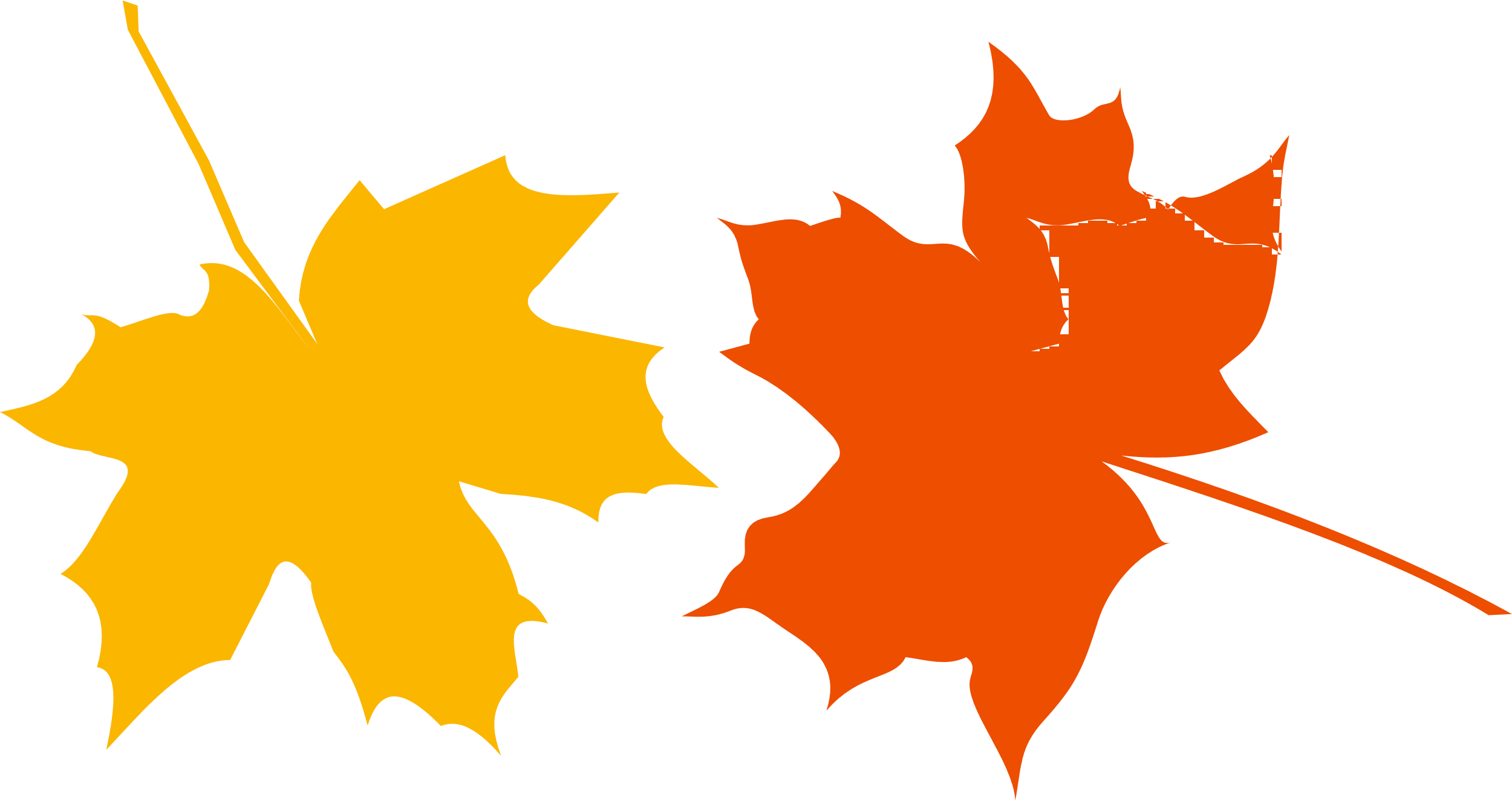 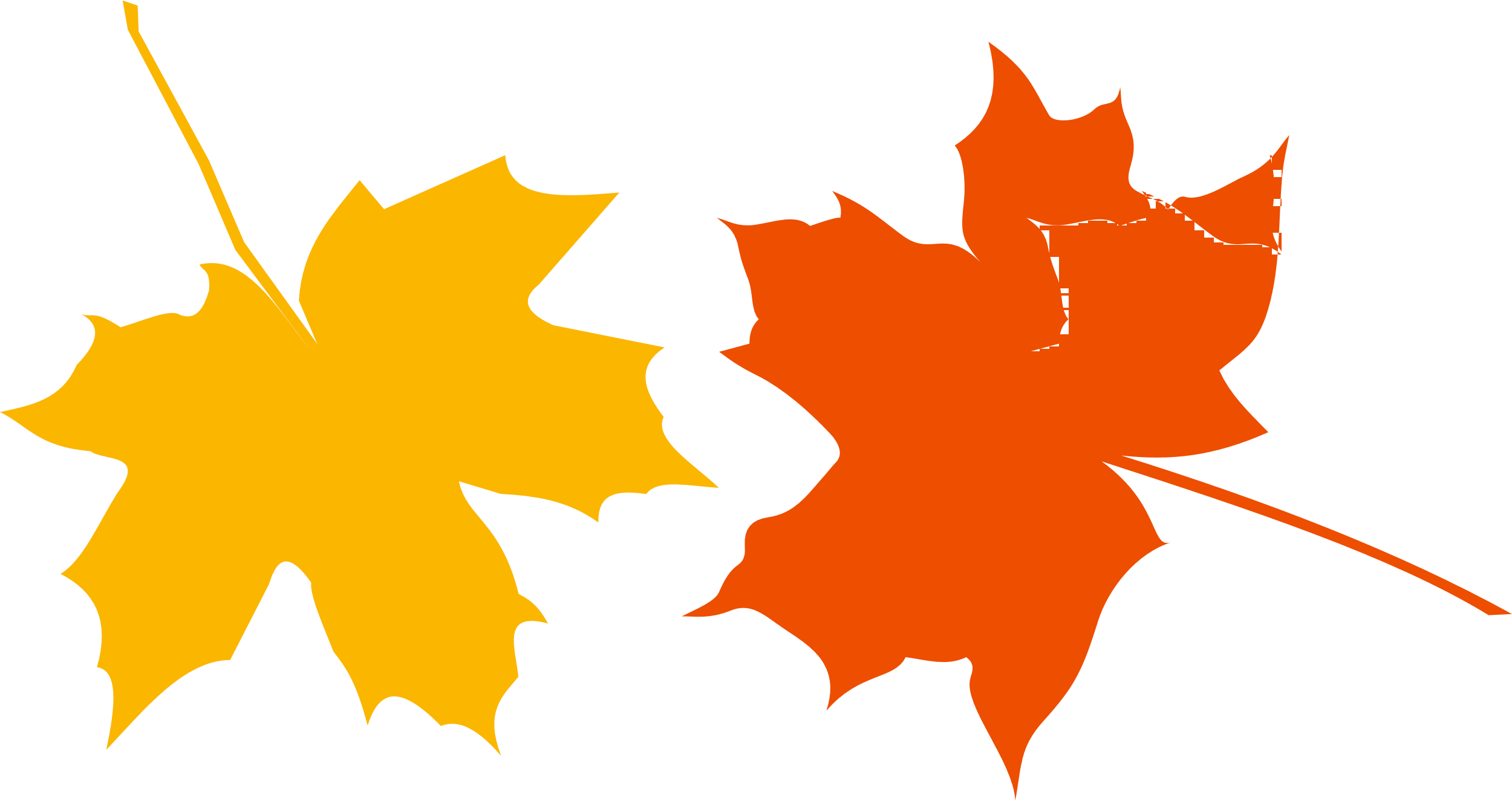 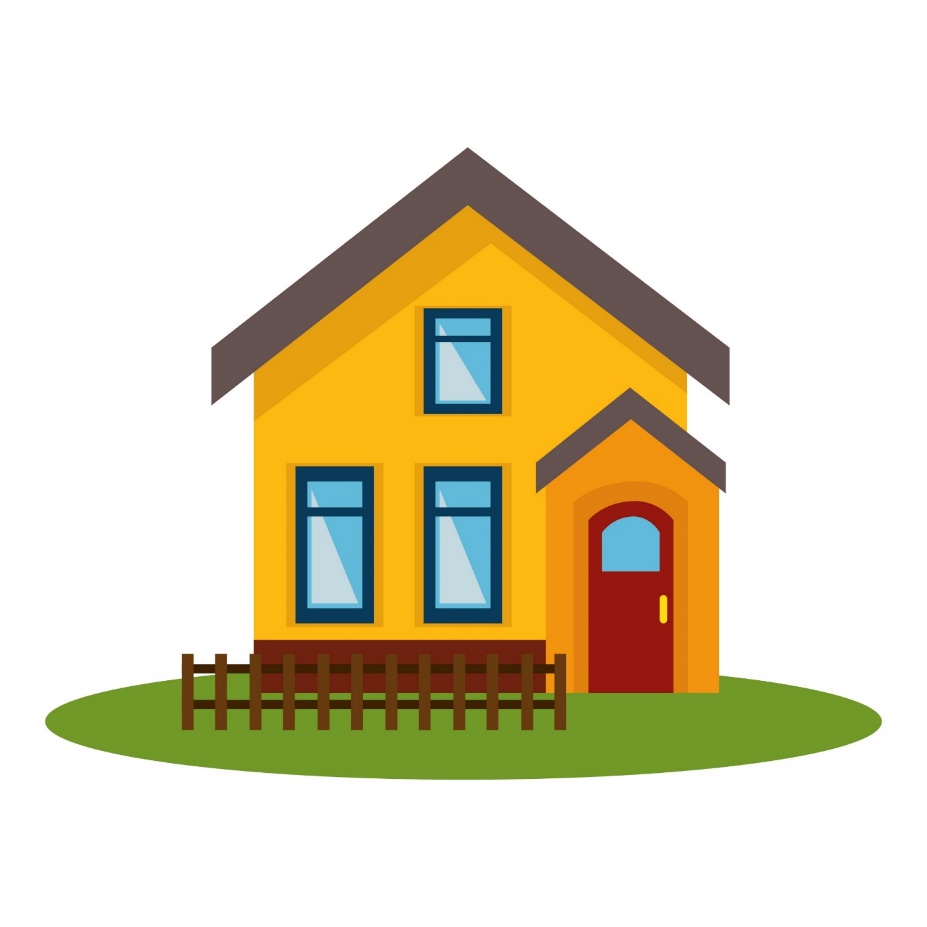 [Speaker Notes: Script:
(ADVANCE) We start off on a beautiful fall day at the the Springville Nursing home.]
Mr. Moore and Mia
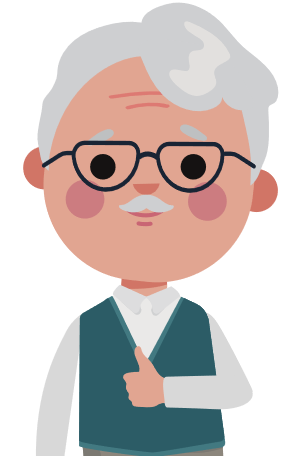 Hand Hygiene
Residents & staff heard, appreciated
Possible infection spread stopped!
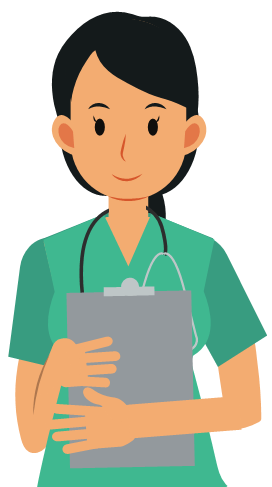 [Speaker Notes: Script:
Mr. Jacob Moore, a resident at the Springville Nursing Home and the resident council president, has been working with other residents, staff, and Mia, the lead nursing assistant, to increase hand hygiene in the nursing home community and things are really going well. The High Five for Hand Hygiene program implemented in the last few months by Mia, the lead Certified Nursing Assistant, has helped both residents and staff feel they are being heard and appreciated. They are also seeing the impact of good hand hygiene at The Springville Nursing Home- in the last month the possible spread of antibiotic resistant bacterial infections in residents has been stopped!]
Mr. and Mrs. Sanchez
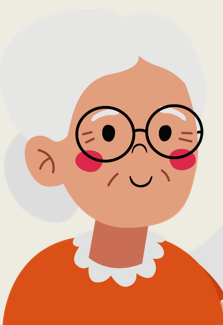 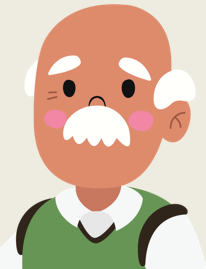 Mr. Sanchez- concerned for his wife with dementia
Drug resistant fungal infection   (C. auris)
Precautions preventing contact
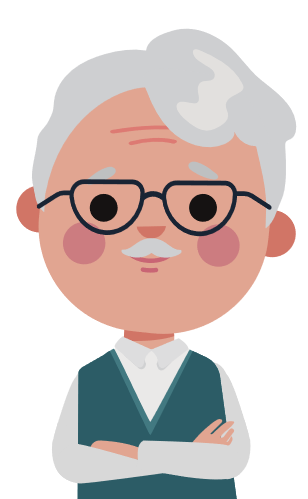 [Speaker Notes: Script:
But Mr. Jose Sanchez, the husband of a newly admitted resident, Mrs. Maria Sanchez, and an old friend of Mr. Moore, has voiced a concern about his wife. Mrs. Sanchez was recently diagnosed with dementia and relies on Mr. Sanchez to provide her assistance and company. She is coming from another nursing home where it was found that Mrs. Sanchez has a highly drug resistant fungal infection, C. auris. Unfortunately, the nursing home was having an outbreak of this fungal infection requiring extensive testing of many residents, even those who did not have any signs and symptoms like Mrs. Sanchez. This fungus can live on people’s skin and make them sick later or can be passed to others and make them sick. He is concerned because at the other nursing home, she was placed on special precautions to prevent spread which meant she could not leave her room. These same special precautions are now in place at the Springville Nursing home. Mr. Sanchez is worried that Mrs. Sanchez will become depressed and lonely if it prevents her from being in contact with and meeting other people, especially given her recent diagnosis.]
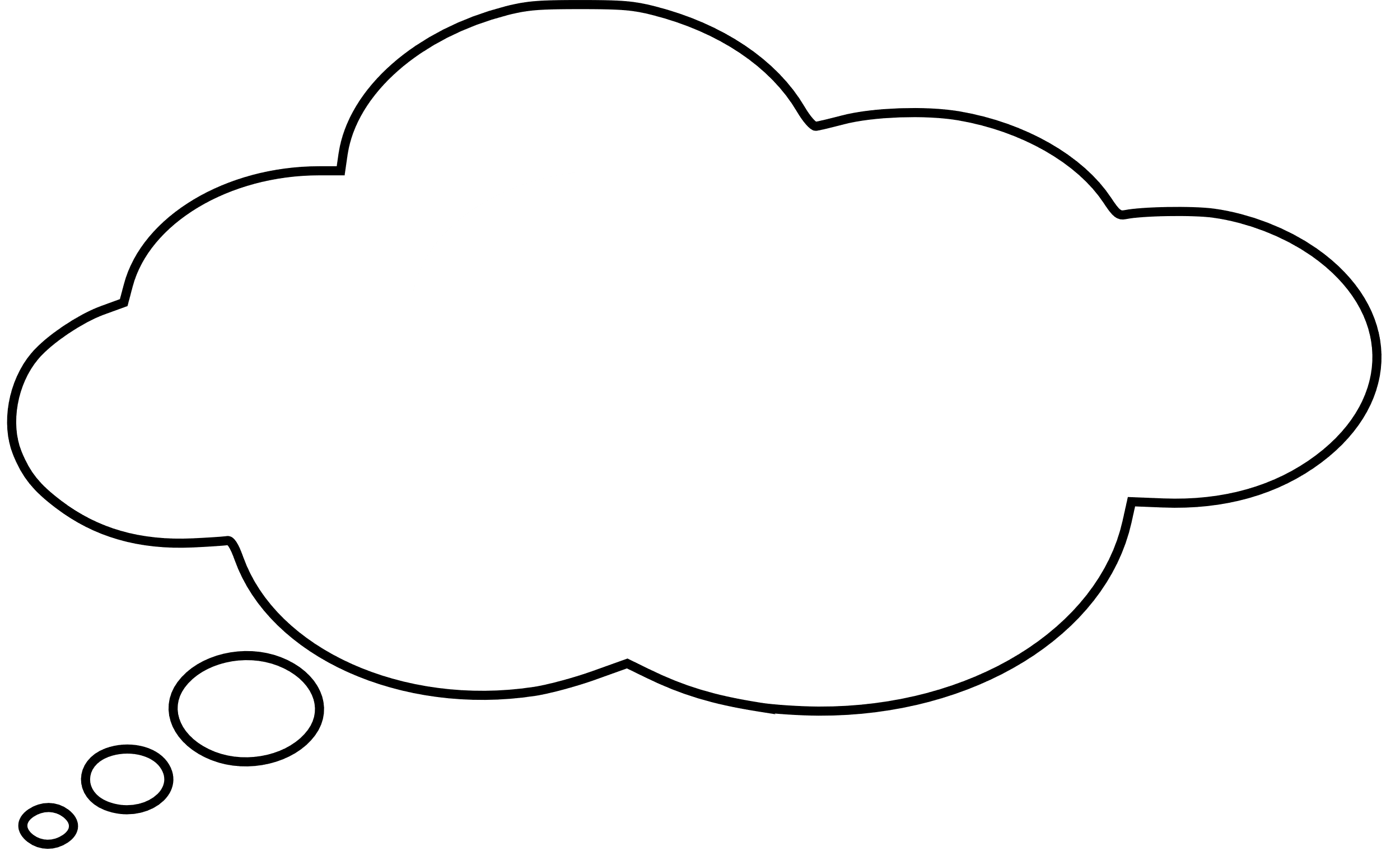 More Questions from Mr. Moore…
What special precautions prevent germ spread? 

What special precautions can be used to help Mrs. Sanchez?
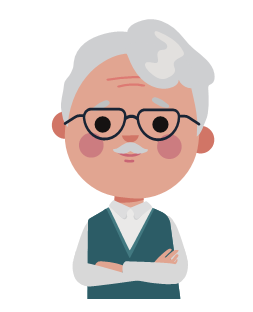 [Speaker Notes: Script:
Hearing about his friends concern, Mr. Moore wonders- what special precautions prevent germ spread? And what special precautions can be used to help Mrs. Sanchez?]
What Will I Learn?
What precautions can residents and staff take to protect themselves and prevent germ spread? 
How can prevention precautions, encourage respect, promote privacy, and support inclusion? 
How can communication and choice respect resident rights while preventing and controlling infections?
[Speaker Notes: Script:
After this lesson, you will be able to answer the following questions: 
(ADVANCE) What precautions can residents and staff take to protect themselves and prevent germ spread? 
(ADVANCE) How can prevention precautions promote privacy, encourage respect, and support inclusion? Lastly, 
(ADVANCE) How can communication and choice respect resident rights while preventing and controlling infections?]
Personal Protective Equipment (PPE)
Gowns
Gloves
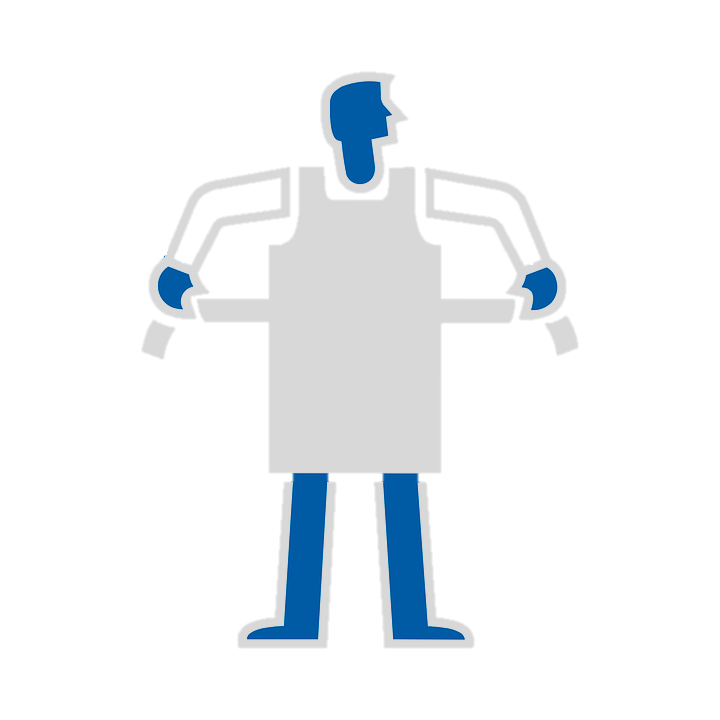 Goggles/Face shield
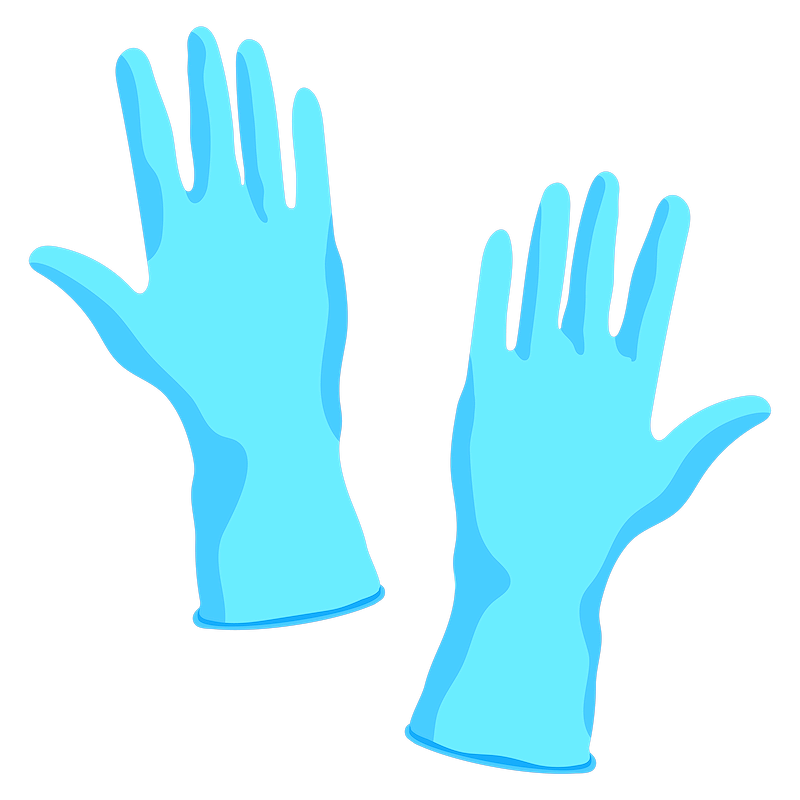 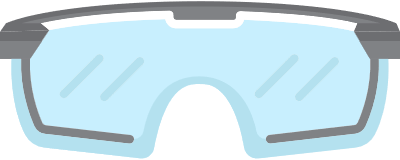 Facemasks & Respirators
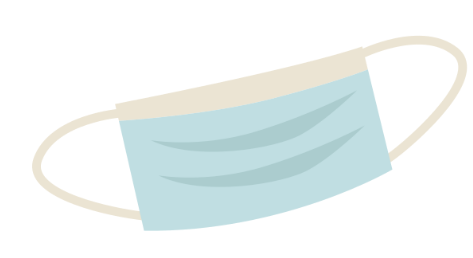 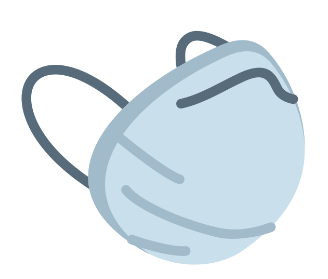 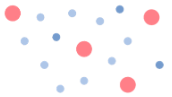 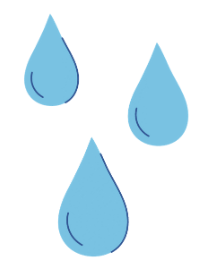 [Speaker Notes: Script: 

For those in the nursing home community, including family members, to take the right prevention precautions, it is important to first go over the personal protective equipment or PPE that will be used with all levels of prevention precautions. PPE includes, gowns to protect our clothes and bodies, gloves to protect our hands, goggles to protect our eyes, and of course- who can forget facemasks and respirators like N-95 respirators we’ve used throughout the pandemic. Remember that facemasks are best to use when germs are mainly spread through large drops where N-95 respirators are best to use when germs can be spread in very small droplets that can be suspended in the air, or airborne.

Know Before You Go!
Indirect spread (transmission) can be prevented through safeguarding the nursing home environment. Please see lesson 3: Safeguarding the Nursing Community Environment for more information. Direct spread (transmission) occurs when a microorganism is transmitted directly from a reservoir to a susceptible host. Please see lessons 4: hand hygiene to learn more about direct spread through our hands.]
Putting On & Taking Off PPE
Facemask/ Respirator
Gowns
BEFORE Entry
Only PPE required for prevention precaution!
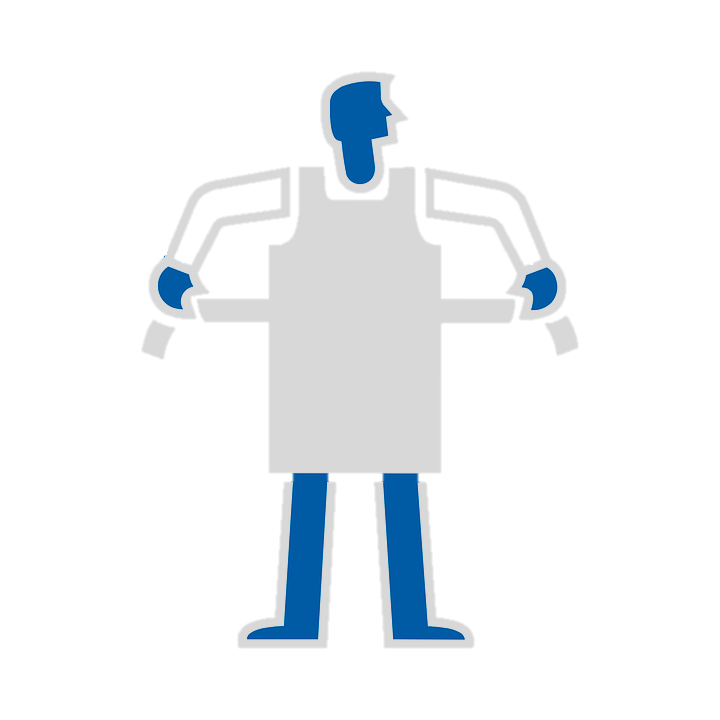 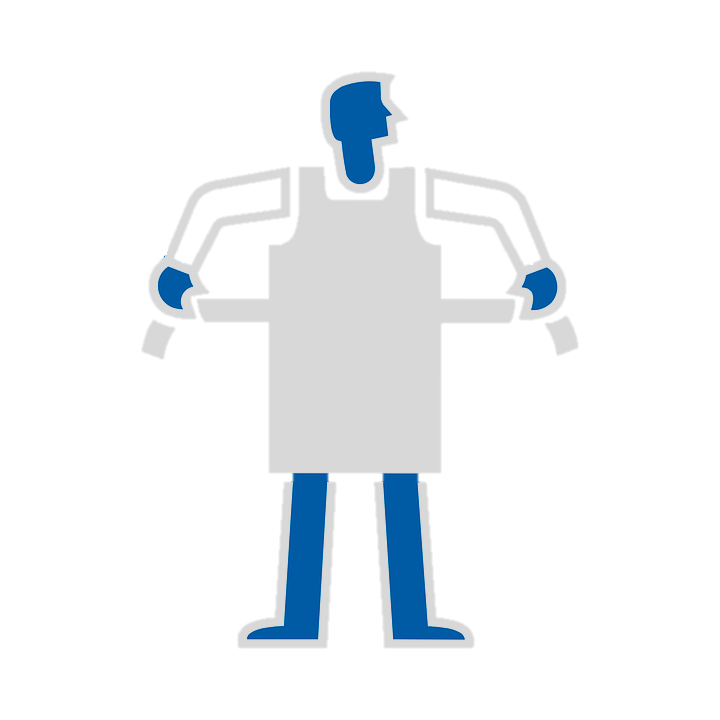 Goggles
Gloves
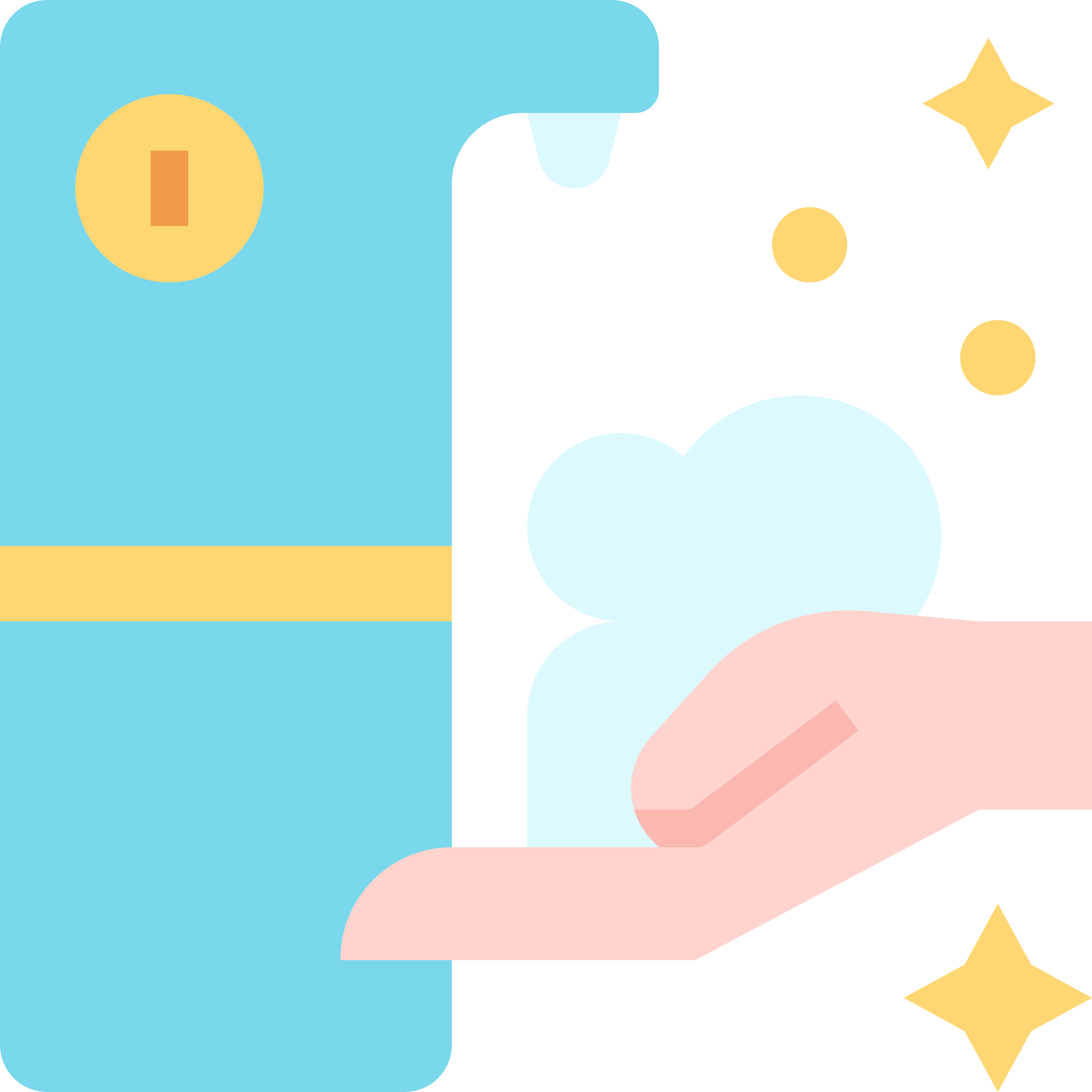 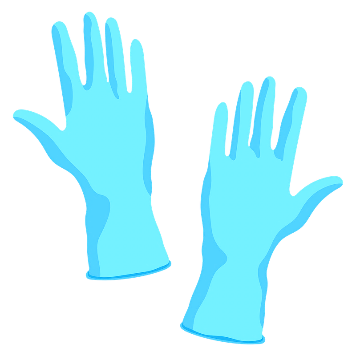 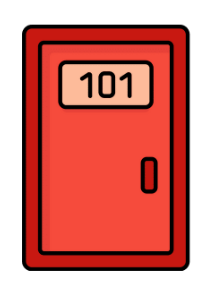 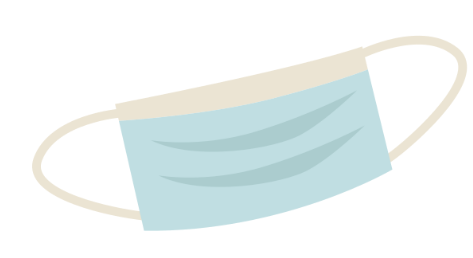 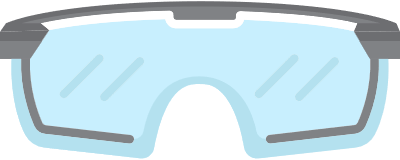 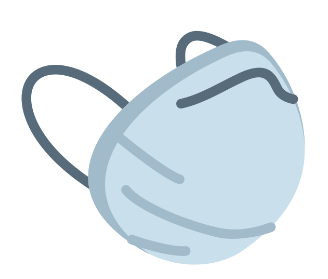 Facemask/ Respirator
Gowns
Gloves
Exit
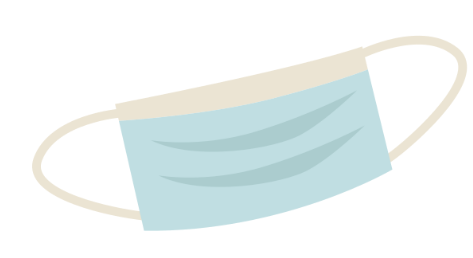 Goggles
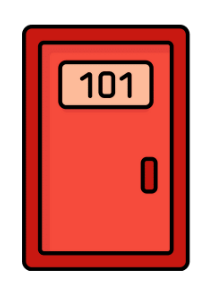 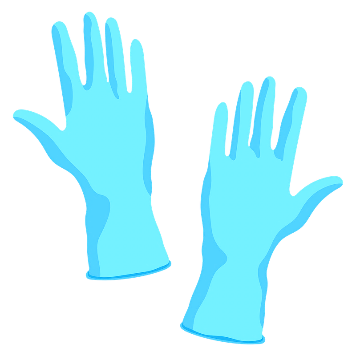 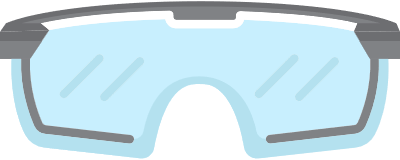 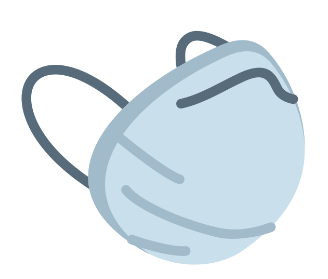 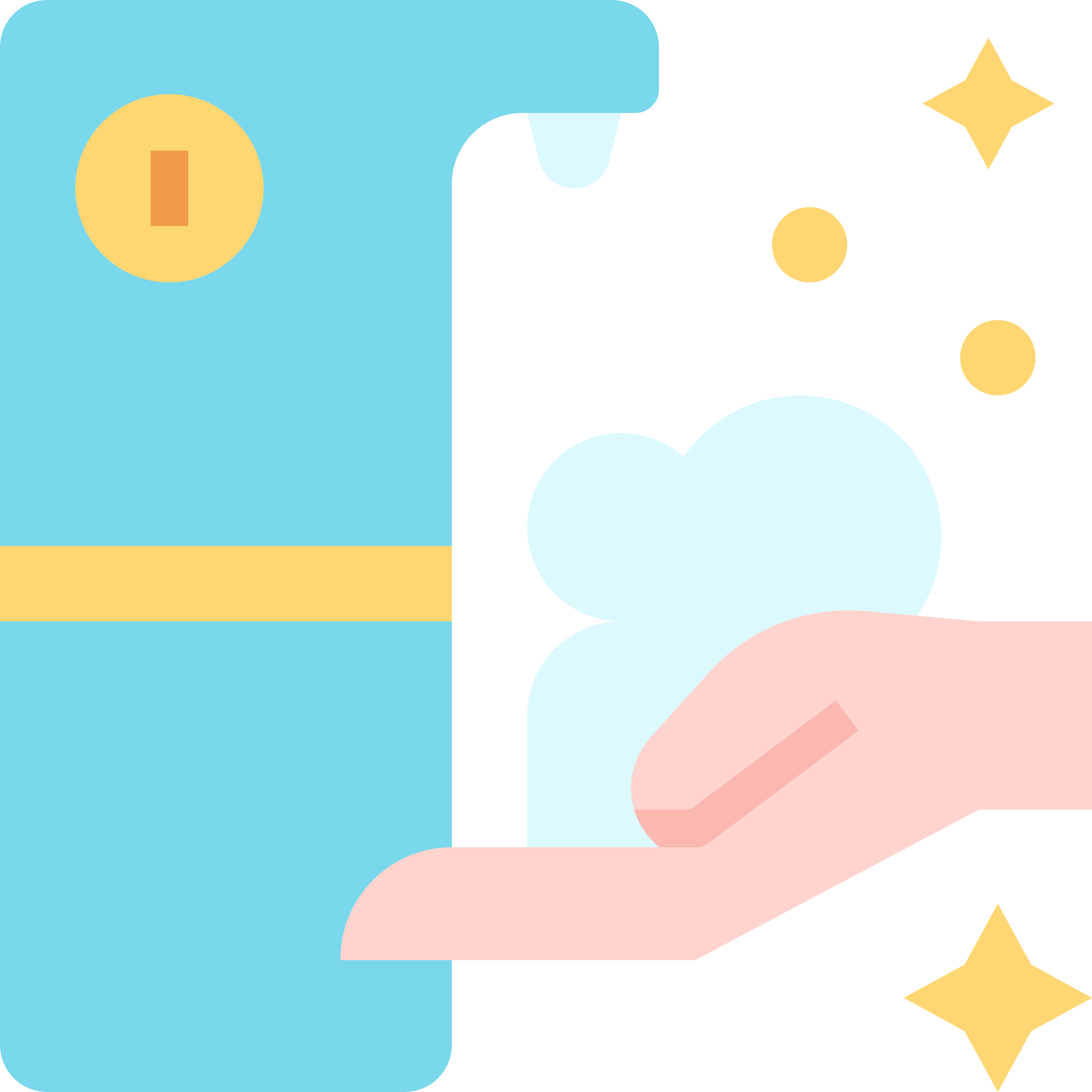 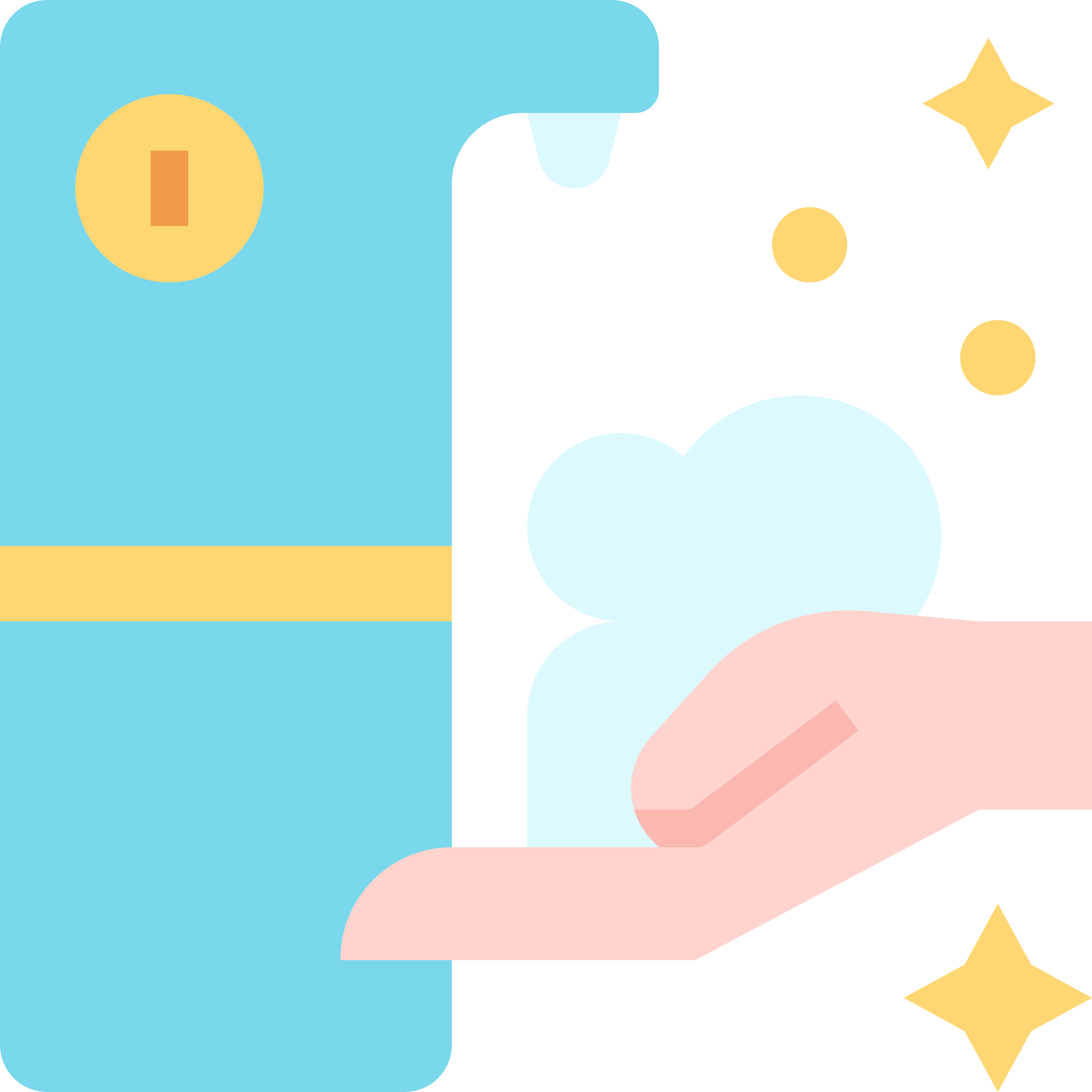 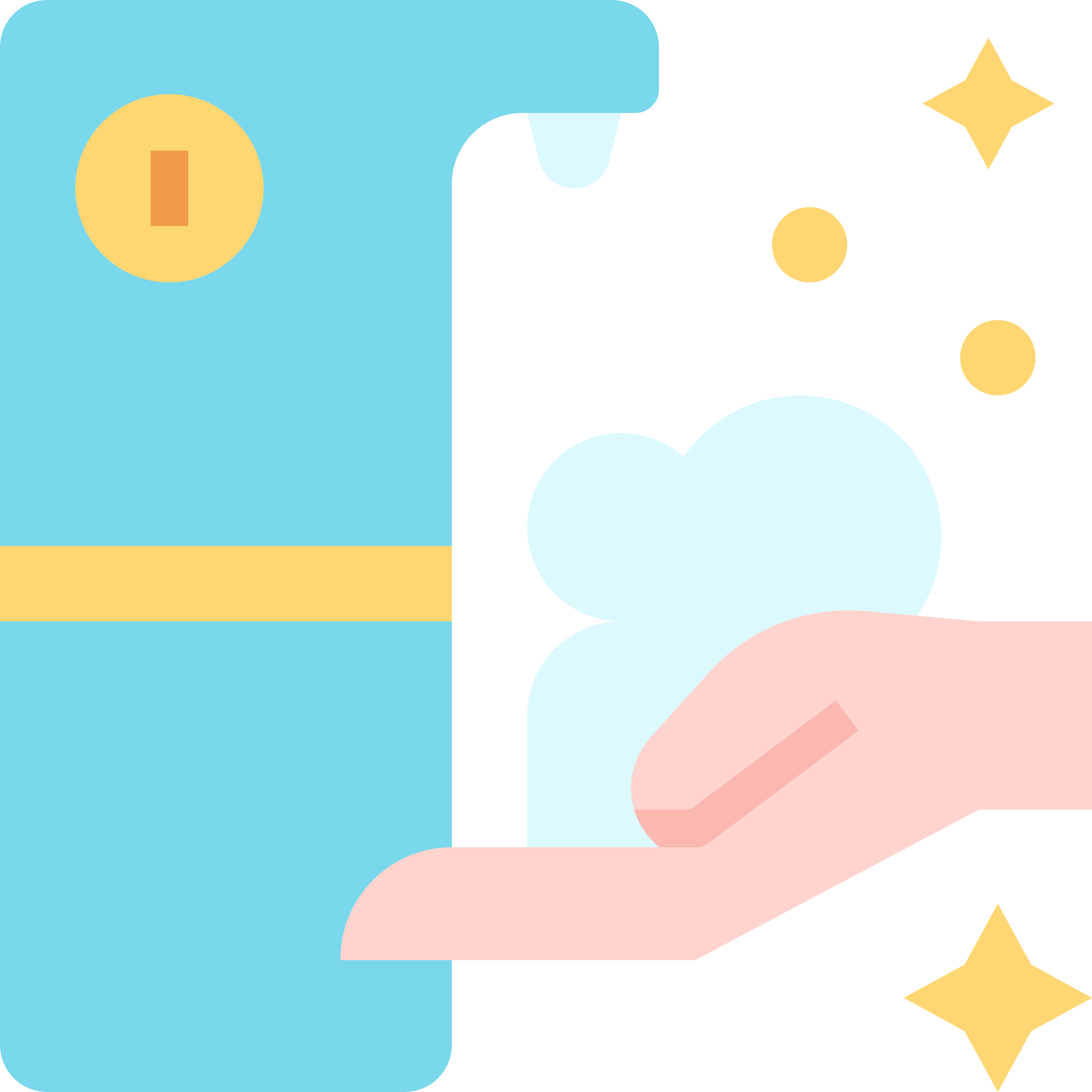 [Speaker Notes: Script: 
To use PPE the right way to maximize the prevention of germ spread, it is good to know the order in which we put on and remove PPE. Putting on PPE begins with performing hand hygiene, which is washing your hands with either soap and water or alcohol based hand rub. This is followed by putting on a gown since this covers most of our body and is easier to put on before your hands and face are covered. Next, you want to put on your facemask or respiratory and make sure it fits snuggly over your mouth and nose. Third you will want to put on your goggles or other eye protection as they will go over your facemask or respirator. Lastly, you will put on your gloves- all of this must be done before entering a resident’s room on special prevention precautions. 
To remove your PPE you will take off your gloves first as they are likely the most contaminated PPE. This is also a good reason to perform hand hygiene after taking off your gloves. Secondly, you will take off your gown. Now you can leave the resident’s room but make sure to perform hand hygiene when you exit! Now you can take off your goggles followed by your facemask or respirator. Of course now that all of your PPE is off you want to make sure you perform hand hygiene one last time! 
Now this seems like a lot to remember but keep in mind there should always be signs to help you put on and take off PPE. Also, some nursing home communities may ask you to take off your goggles before leaving a resident’s room so be sure you know the nursing home community’s specific process. Lastly, keep in mind you may not need all of this PPE for all prevention precaution types. 

Know Before You Go!
It is important to stress that some nursing homes may have very specific processes to follow for where to put on and take off PPE as well as where to throw away PPE once it is used. Therefore, it is important to know your nursing home community’s specific protocols. 
Residents and families should have training on putting on and taking off PPE and be aware of what prevention precautions are used and when. Per CMS, residents and their representatives “should receive education on the facility’s IPCP as it relates to them (e.g., hand hygiene, cough etiquette) and to the degree possible/consistent with the resident’s capacity.” 
Please see CMS State Operations Manual Appendix PP- Guidance to Surveyors for Long-Term Care Facilities (Appendix PP). Regulations related to infection prevention & control and standard precautions which include hand hygiene can be found in §483.80 Infection Control. See the References and resource for CMS documents.]
Germ Spread and Prevention Precautions
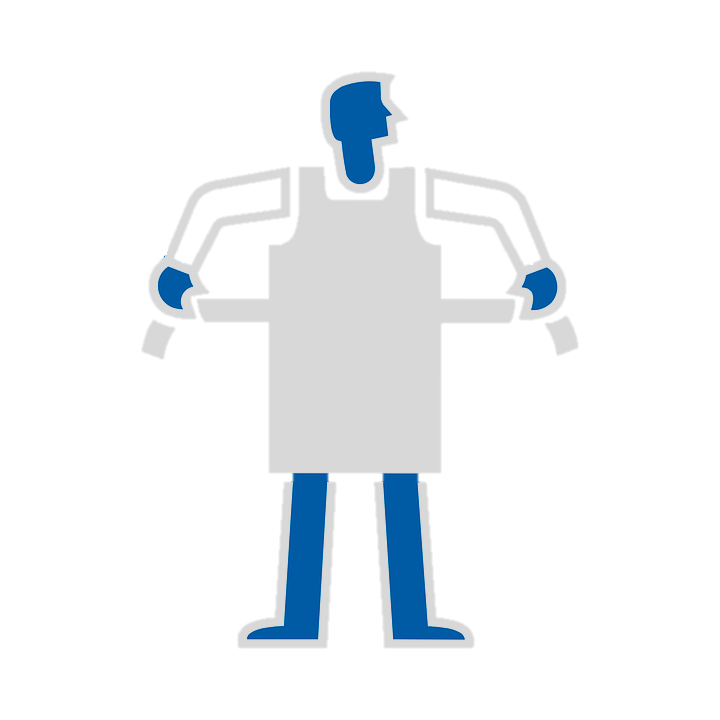 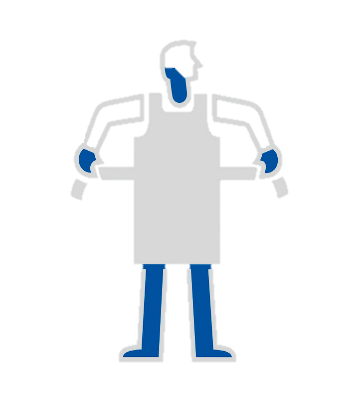 Direct
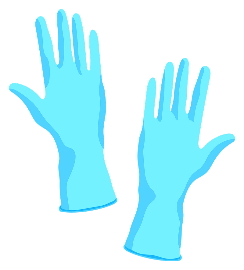 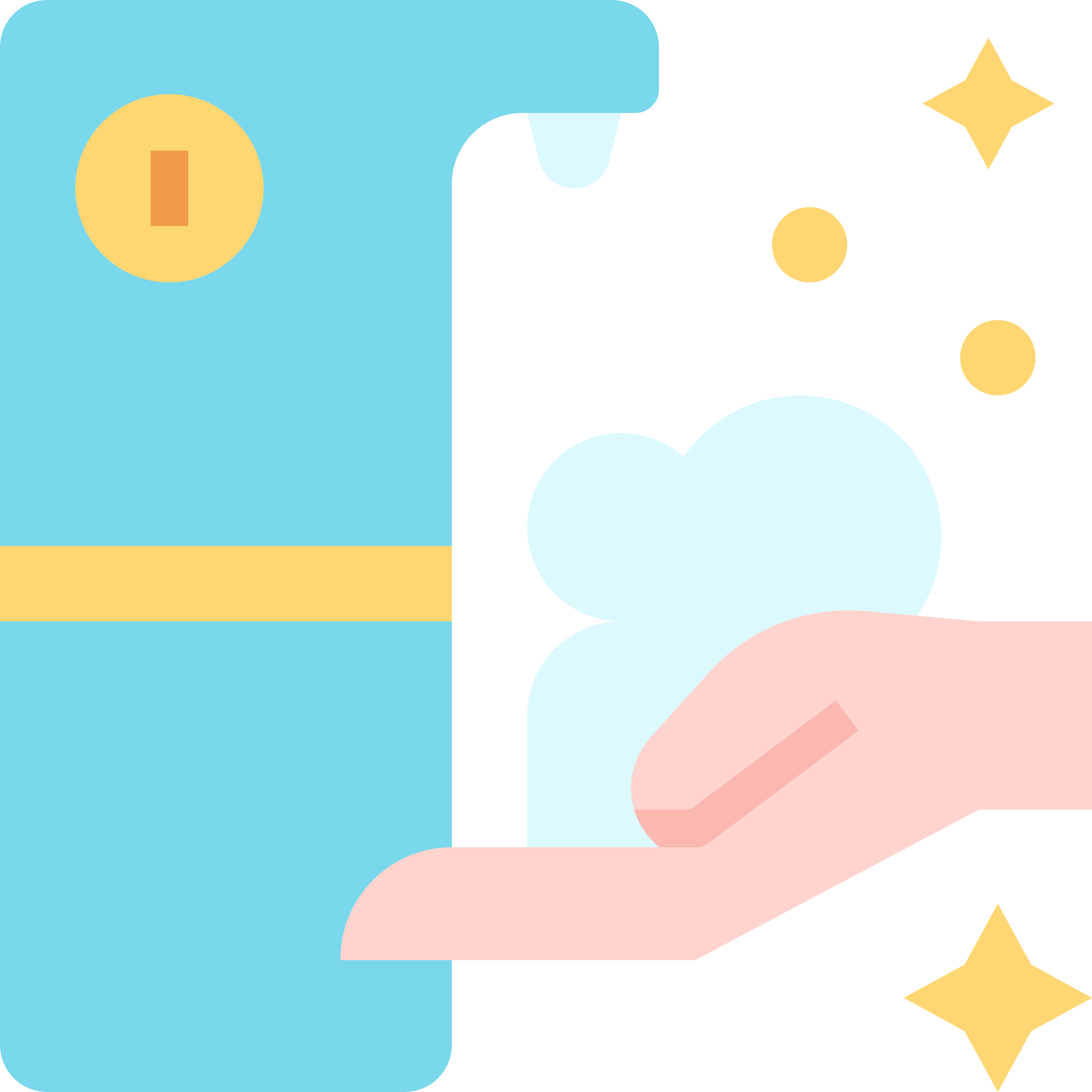 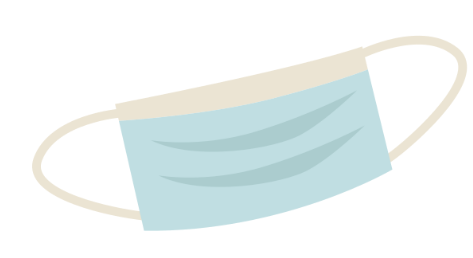 Contact
Hugs, kisses, hands
 Large drops
Coughs & sneezes
Enhanced Barrier
Prevention Precautions

More information on PPE and practices
Certain situations
Most effectively prevent germ spread
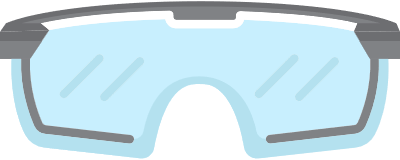 Transmission-based
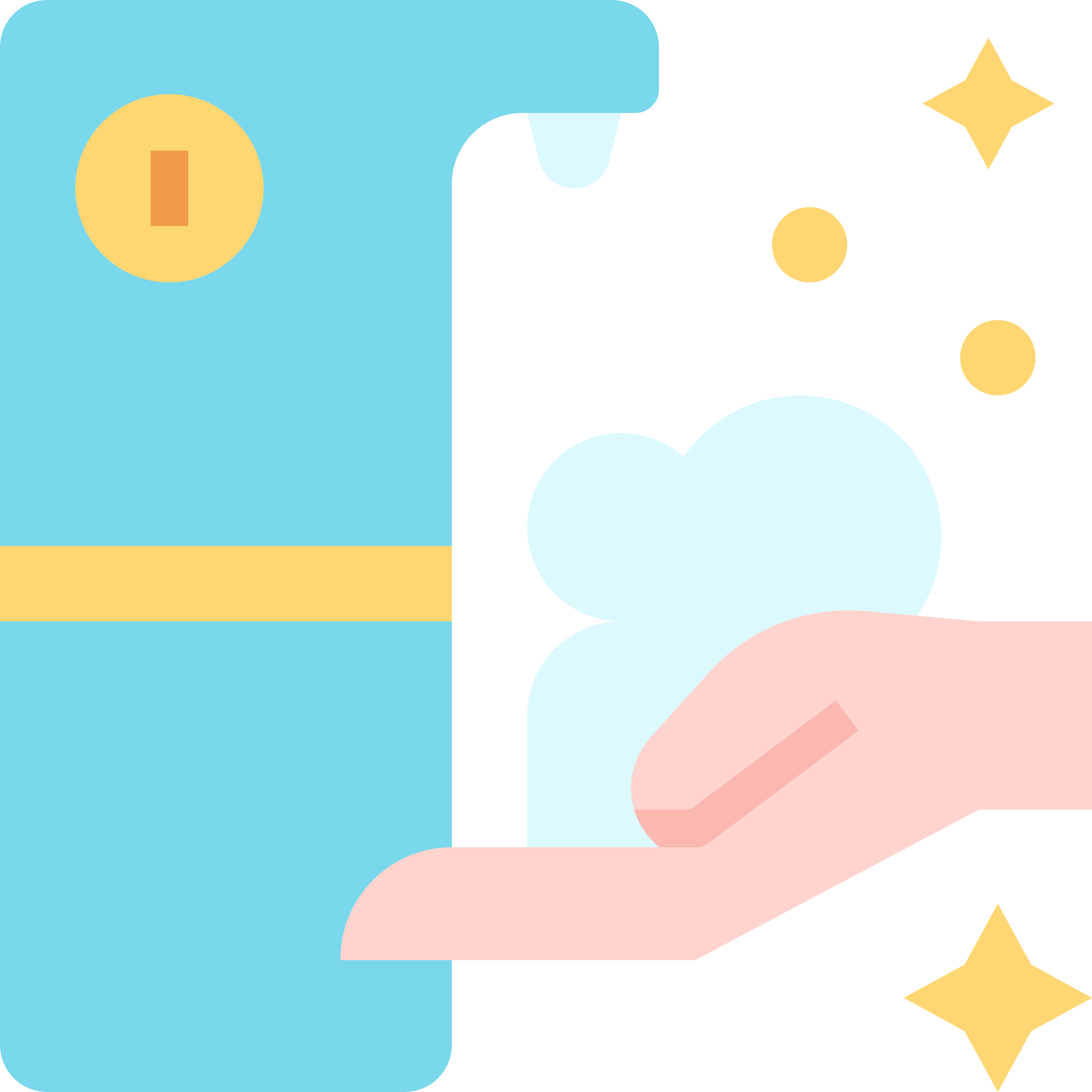 Indirect
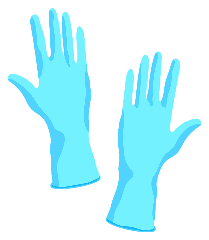 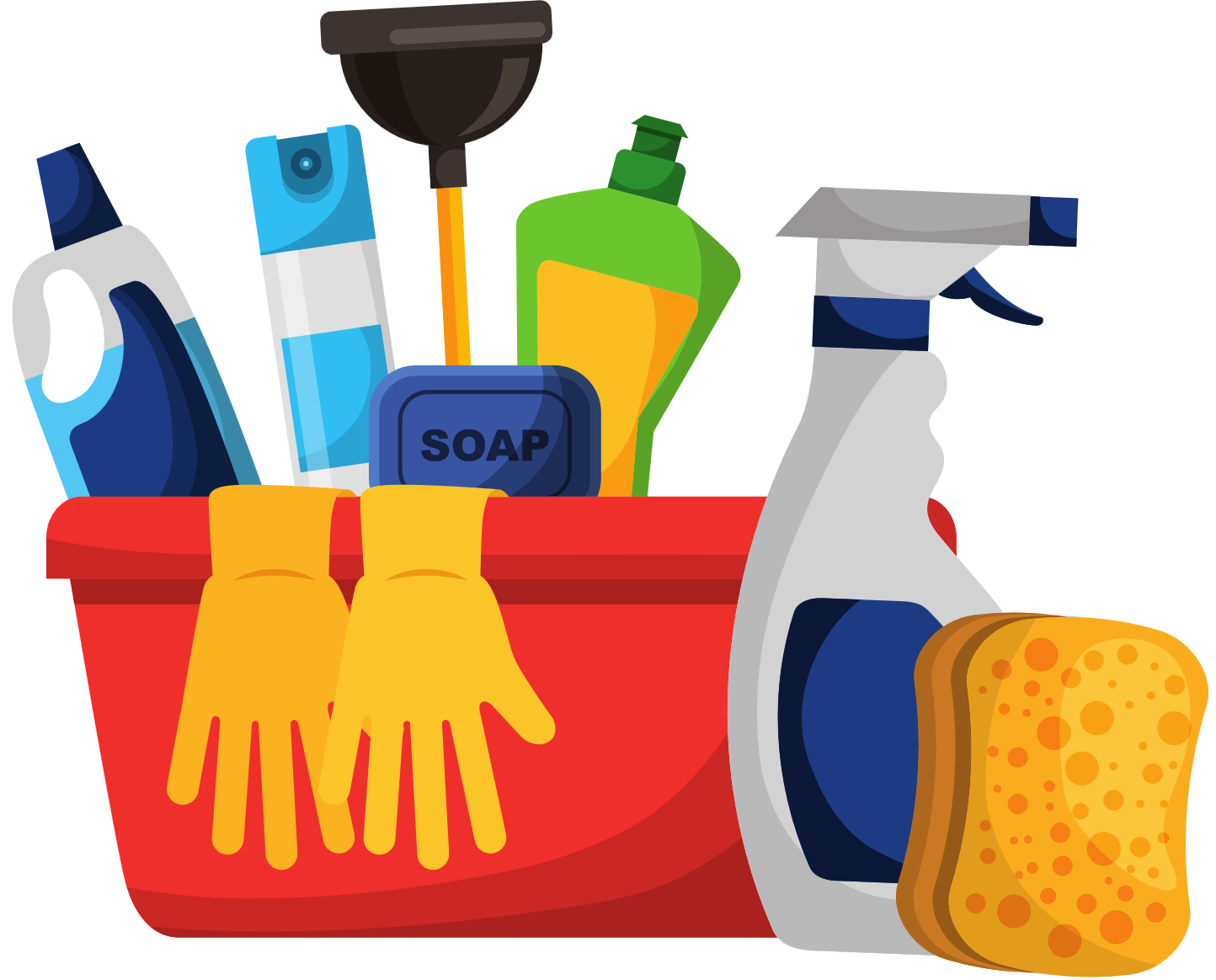 Objects in our environment
Objects to hands to our eyes, nose, mouth, broken skin 
Air
Very, very small droplets carrying germs long distances and time
Standard
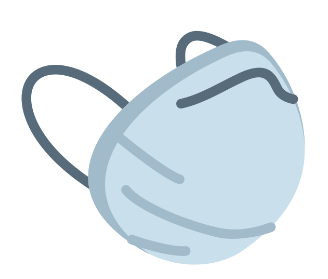 [Speaker Notes: Script: 
Now that you know the different types of PPE and how to take it off and on, when should a person use certain PPE? In a previous ICARE lesson, it was discussed that germ spread, also known as transmission, happens in two ways: directly and indirectly. Germs spread directly from a person to another person through contact with them like hugging, kissing or hands. Direct spread also happens when a person coughs or sneezes very close to you and large drops containing germs from their coughs or sneezes directly enter your body. Hand hygiene, gowns, gloves, goggles and a facemask can be very important to prevent germs spread directly. 
Germs spread indirectly when objects and surfaces in our environment get contaminated with germs, we touch those objects or surfaces, and then touch our eyes, nose, mouth, or other areas where germs can get into our bodies like broken skin such as a cut or wound. Hand hygiene, gloves, gowns, and cleaning and disinfection are important to prevent indirect spread here. Some germs also spread indirectly in the air through very, very small droplets that can come from people when then talk, sneeze or cough or even spread through using certain medical devices like ventilators. The use of a respirator like an N-95 mask will be very important to prevent germ spread through airborne, indirect spread. Of we course want to do our best to prevent germ spread as spread can result in an infection and illness. 
In this lesson, we will focus on specific prevention precautions used by staff and resident visitors including family to prevent both direct and indirect germ spread. These prevention precautions provide more information about the PPE and practices that are needed in certain situations to most effectively prevent germ spread. These precautions include standard precautions, transmission-based precautions and in nursing homes, a special kind of prevention known as enhanced-barrier precautions. 

Please see the ICARE resources provided in this lesson to learn more direct and indirect spread.]
Prevention Precaution Basics
Enhanced Barrier
Transmission-based
Standard Precautions
Transmission-Based Precautions
Enhanced Barrier Precautions
When?
With all residents & environments- at all times- unknown germ status
 How?
Best judgement on possible situation
What?
General  precautions such as cleaning & disinfection, hand hygiene, safe injection practices, and personal protective equipment (PPE)
When?
Nursing home resident colonized 
(no signs or symptoms) or at high risk (wound/catheter)
 How?
Reduce multi-drug resistant organisms (MDROs) but not limiting resident movement 
What?
Gowns, gloves, goggle use depends on activities more likely to spread germs like going to the bathroom, bathing, wound or catheter care, and dressing
When?
Resident has or is suspected to be sick from a certain germ (signs or symptoms)
 How?
Based on how germ is mainly spread: contact, droplet, or airborne
What?
PPE depends on precaution type: 
Contact- gloves & gown
Droplet- facemask & goggles
Airborne- respirator (N95 mask) & placement
Combo! All limit resident movement
Standard
[Speaker Notes: Script:
So now that you know the three main prevention precautions used by staff and resident visitors, it’s helpful to know more about when the precautions should be used, how they are applied, and what PPE and practices are associated with these precautions. Keep in mind that these prevention practices build on each other- some of the practices used in one precaution are also carried over to another precaution. The most basic prevention precautions are standard precautions. These are the basic, standard practices that should be done with all residents and in all environments at all times as we never know if a person or the environment can have germs that can make us sick. Since these precautions are very general, staff and resident visitors use their best judgment to determine what PPE is best to wear. For example, before staff or a family member touches a resident’s wound- it is best to perform hand hygiene and wear gloves. Standard precautions include general practices such as cleaning, disinfection, hand hygiene, and safe injection practices like using one needle with one resident, and only using a needle one time. 
Transmission-based precautions are used when a resident has or is suspected of having a specific infection. Typically, they are sick with signs and symptoms and therefore likely to spread germs to others. A nursing home community may place a resident under transmission-based precautions based on how the germ is typically spread. The three main types of transmission-based precautions include contact, droplet, and airborne precautions. The PPE and practices that are implemented in providing care for a resident depend on these three different types of transmission-based precautions. Contact precautions require the use of a gown and gloves; droplet precautions require the use of a facemask and goggles or other eye protection such as a face shield. Airborne precautions require the use of a respirator to filter out very small droplets and if possible, placing the resident in a room where the door can be closed. With transmission-based precautions, it’s not one or the other- depending on the disease, these transmission-based precautions can be combined as we see with COVID-19. In this case, contact, droplet, and airborne precaution PPE and practices are used together to protect staff and others from germ spread. Of course, since transmission-based precautions are put in place when a resident is suspected of being able to spread germs to others, all forms of transmission-based precautions limit the movement of residents within the nursing home community, so residents should be primarily restricted to their rooms unless they need to leave for a medical reason. 
The last type of prevention precaution is enhanced-barrier precautions. This type of precaution is only for nursing home settings and was specifically designed to address residents who have a multi drug-resistant organism on their skin or other areas of their bodies but do not have any signs or symptoms. This state is known as colonization. When a person is colonized with a microorganism, these germs live on their body and can do so for a long period of time without ever causing disease. But it is possible that if something changes with the person’s health, these germs can lead to an infection and illness. Enhanced barrier precautions can also be used with residents who are at higher risk of being colonized with a multi-drug resistant organism. This includes residents with wounds or catheters such as a urinary catheter. Enhanced-barrier precautions were created to reduce the spread of multi-drug resistant organisms or MDROs but without limiting a resident’s movement like transmission-based precautions. So residents under enhanced-barrier precautions can leave their room and participate in activities with other residents. PPE to be used by staff and families for enhanced-barrier precautions include gown, gloves, and goggles. When to use this PPE depends on the activity and should be worn with activities more likely to spread germs such as assisting someone in the bathroom or bathing, providing care for a wound or catheter or changing a dressing. 


Know Before You Go!
Direct vs. indirect transmission as well as standard and transmission-based precautions are covered in detail in the CMS Surveyor’s Guide Appendix PP and the requirements that must be followed by nursing homes. 
It is important to note that enhanced-barrier precautions are not mentioned in the CMS Surveyor’s Guide Appendix PP but CMS does state specifically refer to enhanced-barrier precautions specifically but does provided details regarding of enhanced barrier precautions “Additional information related to MDROs may be found in CDC’s “Implementation of Personal Protective Equipment in Nursing Homes to Prevent Spread of Novel or Targeted Multidrug-resistant Organisms (MDROs)” at https://www.cdc.gov/hai/containment/PPE-Nursing-Homes.html.” 
Three very helpful resources to provide more details regarding enhanced-barrier precautions include:
CDC, “Help Keep Our Residents Safe-Enhanced-Barrier Precautions in Nursing Homes” (Letter template for staff): https://www.cdc.gov/hai/pdfs/containment/Letter-Nursing-Home-Staff-508.pdf
CDC, “Keeping Residents Safe-Enhanced-Barrier Precautions in Nursing Homes” (Letter template for families and friends): https://www.cdc.gov/hai/pdfs/containment/Letter-Nursing-Home-Residents-Families-Friends-508.pdf
CDC, Frequently Ask Questions (FAQs) about Enhanced Barrier Precautions in Nursing Homes. https://www.cdc.gov/hai/containment/faqs]
Prevention Precautions: Signage
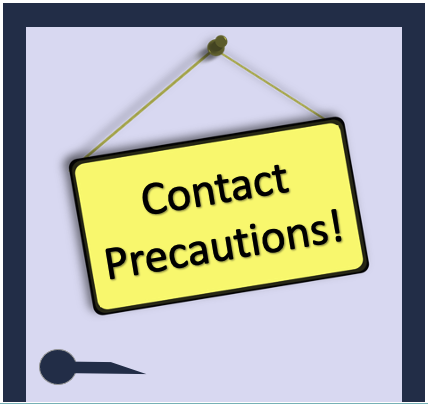 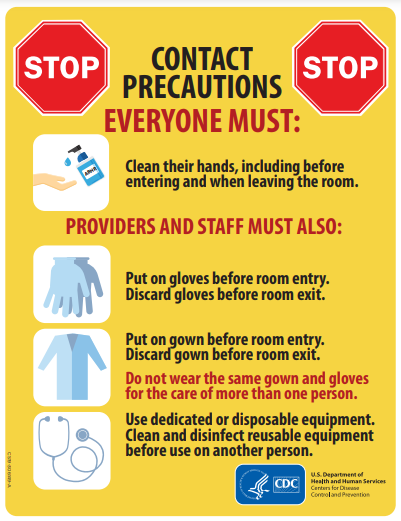 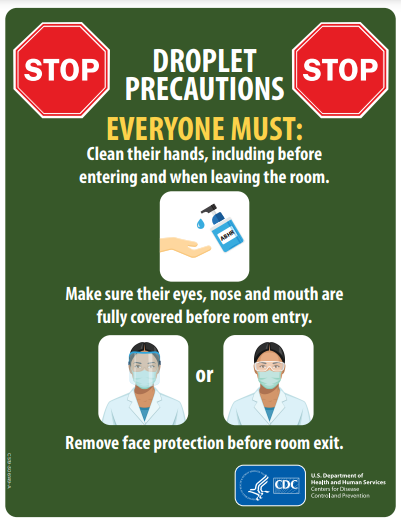 Respect
Prevents spread and awareness
Privacy
No private health information released
Inclusion
Specific type for nursing homes (enhanced barrier precautions)
Please see nurse before entering
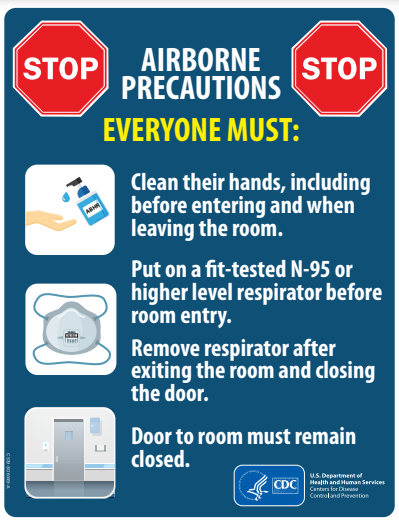 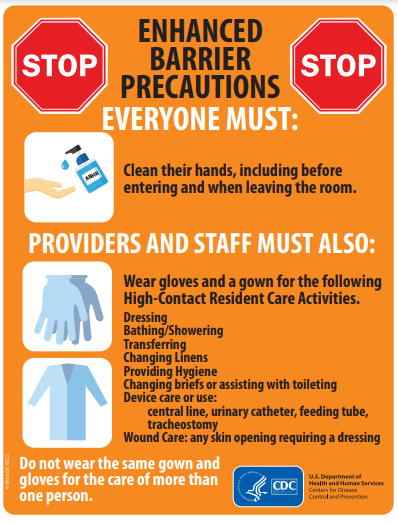 [Speaker Notes: Script:
So now that you know about the three main types of prevention precautions, it is important to be able to identify when transmission-based precautions and enhanced-barrier precautions are in place for residents. This is done by placing a sign outside of the resident’s room that either specifically states the type of precaution OR instruct people to see the nurse before entering the room. Having this awareness respects the rights of residents to live in an environment that is safe. But to be clear, this information does not provide information regarding diagnosis or other private, protected health information therefore respects privacy. And for nursing homes, this setting differs from a hospital or other healthcare settings as this is resident’s home and inclusion in activities and being with others is critical to the well-being of residents. Enhanced-barrier precautions were developed specifically and only for nursing home settings to ensure inclusion.]
Quality Care & Resident Rights
Personal Protective Equipment (PPE)
Putting on and Taking Off
Three Primary Prevention Precautions
Communication and Choice
[Speaker Notes: Script:
So now that you know more about personal protective equipment including the order of putting it on and taking it off and the three primary prevention precautions used to prevent both direct and indirect germ spread in a nursing home community- what does that  have to do with resident rights and responsibilities? 
All residents, those closest to them including the nursing home community’s staff and administration want high quality care and deserve an environment that promotes high quality care - reaching the highest level of quality in a nursing home community includes taking all steps to prevent and control infections. And as all nursing home communities experienced during the COVID-19 pandemic, infections occurring not only inside, but also outside of the nursing home community, can result in changes that impact a resident’s rights such as visitation and freedom to participate in activities. These changes can have a major impact on a resident’s overall well-being. 
When nursing home communities work side by side with residents and those closest to them such as family members to prevent and control infections, this demonstrates a commitment to quality care that preserves and promotes resident rights. And when resident rights are protected and preserved, this also strengths a nursing home community’s ability to prevent and control infections. 

When infections are prevented and controlled to delivery high quality care, two major resident rights are protected: communication and choice. 

Know Before You Go!
Federal regulations related to infection prevention (§483.80) establish minimums standards in these areas. See the References and resource for CMS documents.
Federal surveyors use F tags to document and communicate violations to quality care. Infection prevention covers F880-F887. See the References and resource for CMS documents.]
Resident & Advocate: Rights & Responsibilities
Communication
Prevention precautions
Duration 
Education
Choice
Activities
[Speaker Notes: Script:
Residents have the right to receive communication related to any specific prevention precautions which apply to them such as transmission-based precautions. This communication must include the duration of the prevention precautions and this duration based on the resident’s clinical situation. Residents and their representatives should also receive education on any infection prevention and control measures in the nursing home’s infection prevention and control plan that relate to them consistent with the resident’s capacity. Residents also have the right to have choice in their care including practices to ensure their overall well-being. Therefore, residents have a right to chose activities that meet their overall psychosocial needs even while a resident is under transmission-based precautions. 

Know Before You Go!
CMS State Operations Manual Appendix PP- Guidance to Surveyors for Long-Term Care Facilities (Appendix PP). Regulations related to infection prevention & control and standard precautions which include hand hygiene can be found in §483.80 Infection Control and under transmission-based precautions provides details regarding prevention precautions and the need to be as least restrictive as possible for the least amount of time.]
Nursing Home Requirements: Infection Prevention & Control
Infection control policies and procedures including standard and transmission-based precautions 
Least duration and restriction to the resident
Ensure psychosocial needs during prevention precautions
Strong Infection Prevention and Control Program

Federal and State Law Requirements
[Speaker Notes: Script:
Quality care can only be achieved when nursing homes have a strong program in place to prevent and control infections. Federal and state laws require nursing homes to have: 1) Infection control procedures and polices that include standard and transmission-based precautions to be followed to prevent the spread of infections; 2) prevention precautions must be for the least amount of time, must be as least restrictive as possible, and must be removed when a resident is no longer a risk for spreading the germ to avoid unnecessary seclusion. Lastly, 3) nursing homes must ensure a resident’s individualized psychosocial needs are met, such as certain activities, while under prevention precautions such as transmission-based precautions.  



Know Before You Go!
Be familiar with the handout entitled “Infection and Control: Regulations and Requirements”; this handout is based on the CMS State Operations Manual Appendix PP- Guidance to Surveyors for Long-Term Care Facilities (Appendix PP). Regulations related to infection prevention & control and standard precautions which include hand hygiene can be found in §483.80 Infection Control. See the References and resource for CMS documents.]
Mr. Moore and The Sanchez Family
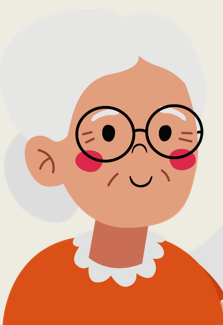 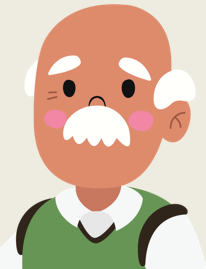 Communication
Transfer precautions
New prevention precautions 
Choice
Activities
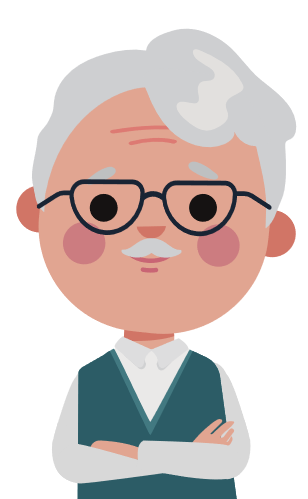 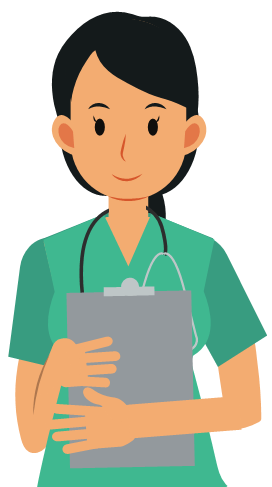 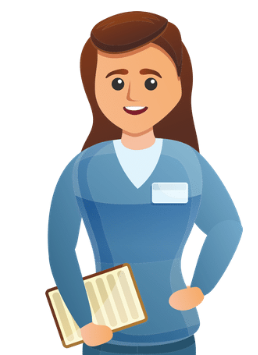 [Speaker Notes: Script:
So let’s go back to Mr. and Mrs. Sanchez. Mr. Moore advises his dear friend to speak with Mia regarding his concern. Mia definitely understands Mr. Sanchez’s concern. She communicates to Mr. and Mrs. Sanchez that Mrs. Sanchez’s transfer documents from the other nursing home stated she was on contact precautions and therefore the same precautions were put in place at the Springville Nursing Home. She also states that new residents are evaluated within 48 hours and based on this evaluation, the physician has moved Mrs. Sanchez to Enhanced barrier precautions. Under these new precautions, Mrs. Sanchez is able to leave her room and participate in activities. Mia also informs Mr. and Mrs. Sanchez that Julie, Springville’s social worker would like to meet with them to provide Mrs. Sanchez a choice of different activities she has to help her feel welcome and comfortable at Springville. 
 
Know Before You Go!
Transferring nursing homes are required to communicate information to a receiving nursing home when a resident is infected or colonized Per CMS “When a resident is transferred, the information provided to the receiving provider must include special instructions or precautions (e.g., transmission-based precautions, if applicable) for ongoing care and other necessary information including a discharge summary (if discharged). When a resident is discharged, the discharge summary must include the resident’s disease diagnoses and health conditions, course of illness/treatment or therapy, medications, and pertinent lab, radiology, consultation results, and instructions or precautions for ongoing care.”
Be sure to review  the CMS State Operations Manual Appendix PP- Guidance to Surveyors for Long-Term Care Facilities (Appendix PP). Regulations related to infection quality assurance and performance improvement ((§483.75) and prevention & control (§483.80) can be found in this document. See the References and resource for CMS documents.]
Discussion
Have you ever used PPE? Did you feel  you had the right information or training to use it properly? What can a nursing home do to help you feel more comfortable in using PPE? 
Have you or someone you know ever used a prevention precaution, such as transmission-based precautions? Were there issues with feeling isolated from others? 
Have you heard of enhanced-barrier precautions? What do you think of this type of special prevention precaution developed just for nursing homes?
[Speaker Notes: Script:
Now that we covered this lesson “Gowns, Gloves, Goggles…Precautions for Prevention, let’s talk a little bit about what we learned. (read selected discussion points)

Ombudsman Notes:
Discussion & Advocacy Points- After watching this lesson or having residents/family members watch the lesson, consider the questions below to reinforce learning and promote discussion. Feel free to edit this slide to use one or more questions:
Have you ever used PPE? Did you feel  you had the right information or training to use it properly? What can a nursing home do to help you feel more comfortable in using PPE? 
The purpose of this question is to have the participants reflect on what they learned about PPE, the different types, how to doff and don. Also, to provide insight into learning gaps the nursing home could address. 
Have you or someone you know ever used a prevention precaution, such as transmission-based precautions? Were there issues with feeling isolated from others? 
The purpose of this question is to have participants reflect on what the learned regarding the three main types of prevention precautions (standard, transmission-based, and enhance barrier precautions). In addition, this question allows participants to share their experiences with transmission-based precautions (contact, droplet, airborne) to better understand a resident’s perspective on prevention precautions 
Have you heard of enhanced-barrier precautions? What do you think of this type of special prevention precaution developed just for nursing homes?
The purpose of this question is reinforce the option of enhanced barrier precautions and ensure they understand the benefits to nursing home residents when this prevention precaution is applied.]
Advocacy: Next Steps
Education
Nursing home specific policies and procedures
Engagement
Resident or family council to review policies and monitoring
Empowerment
Quality assurance and assessment committee (QAA committee) 
Resident and/or family member role in monitoring
[Speaker Notes: Script:
So what are the next steps you can take to receive the highest quality of care and preserve your rights? 

Ombudsman Notes:
After the discussion be sure to emphasize at least one next step residents and family members can take receive high quality care and preserve their rights. How can you assist and provide follow-up for this step? 

Recall that in the ICARE program, participants move in small, realistic steps:
1) Education (defining and understanding infection prevention and quality care)
2) Engagement (begin incorporating direct interaction with nursing home leadership and staff on infection prevention quality measures)
3) Empowerment (motivate and support participants to take an active role in improving quality care through infection prevention related quality improvement project or other quality care initiatives)

Feel free to edit this slide to use one or more advocacy steps. It is very important to stress the role of the QAA (or the name of the committee commonly used in your state) as most residents and family members are unaware of this committee. Advocacy next steps may include:
Provide clarification regarding when a resident can refuse treatment, care, or services and what that means for the resident. A resident’s refusal cannot put anyone else in the facility at risk
Ask the facility for their infection control policies and procedures related to prevention precautions, including education provided to residents and families. Also, any training related to PPE donning and doffing, for examples signage with instruction. Also, have the nursing home show example signs used for prevention precautions- does the nursing home use signage that indicated the type of precaution (for example contact precautions) or does the sign just indicate to see the nurse? 
Suggest forming a resident or family council if not currently in place and having the nursing home administrator or other staff member review and discuss infection prevention policies and procedures, and monitoring tools used to monitor the staff’s appropriate and correct use of PPE as part of process surveillance.
Have a member of the QAA committee discuss corrective action steps taken with any monitoring data and what the residents and family members can do to assist in this process. For example, can they provide feedback using a survey or tool?]
This project is supported by the Health Resources and Services Administration (HRSA) of the U.S. Department of Health and Human Services (HHS) under grant number U1QHP28735. Its contents are solely the responsibility of the authors and do not necessarily represent the official view of the Health Resources and Services Administration or the U.S. Department of Health and Human Services.
https://www.unthsc.edu/ICARE
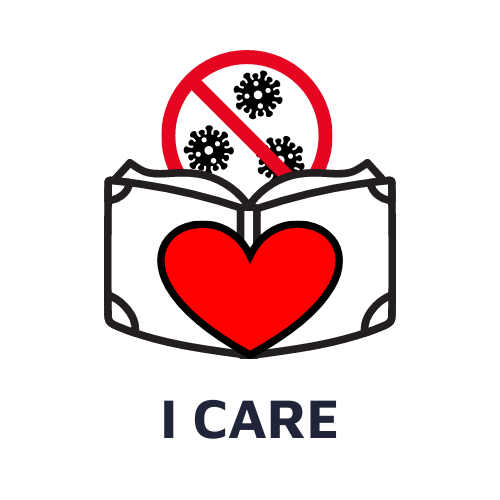 ICARE
Infection Control Advocate & Resident Education
[Speaker Notes: Script:
Thank you for watching this lesson, please see the ICARE website for additional lessons, information, and support. 

References & Resource:
CDC, Personal Protective Equipment for Healthcare-Associated Infections: Donning and Doffing. Accessed 10/31/22 at https://www.cdc.gov/hai/pdfs/ppe/ppe-sequence.pdf 
CDC, How to Safely Put On Personal Protective Equipment (PPE). YouTube video: https://www.youtube.com/watch?v=H4jQUBAlBrI
CDC, Demonstration of Donning (Putting On) Personal Protective Equipment (PPE)-video. https://www.youtube.com/watch?v=H4jQUBAlBrI
CDC, Demonstration of Doffing (Taking Off) Personal Protective Equipment (PPE)- video/ https://www.youtube.com/watch?v=PQxOc13DxvQ&t=129s
“Guidelines for Isolation Precautions: Preventing Transmission of Infectious Agents in Healthcare Settings (2007)” https://www.cdc.gov/infectioncontrol/guidelines/isolation/index.html
“Management of Multidrug-resistant Organisms In Healthcare Settings (2006)” https://www.cdc.gov/infectioncontrol/guidelines/mdro/index.html.
CDC, “Help Keep Our Residents Safe-Enhanced-Barrier Precautions in Nursing Homes” (Letter template for staff): https://www.cdc.gov/hai/pdfs/containment/Letter-Nursing-Home-Staff-508.pdf
CDC, “Keeping Residents Safe-Enhanced-Barrier Precautions in Nursing Homes” (Letter template for families and friends): https://www.cdc.gov/hai/pdfs/containment/Letter-Nursing-Home-Residents-Families-Friends-508.pdf
CDC, Frequently Ask Questions (FAQs) about Enhanced Barrier Precautions in Nursing Homes. https://www.cdc.gov/hai/containment/faqs
Infection Prevention Guide to Long-Term Care, 2nd Edition. Chapter 5: Standard and Transmission-Based Precautions. Association for Professionals in Infection Control and Epidemiology; 2019. Arlington, VA
CDC Nursing Home Infection Preventionist Training Course. Module 7 – Hand Hygiene of the Nursing Home Infection Preventionist Training Course located at https://www.train.org/cdctrain/training_plan/3814
CDC, Implementation of Personal Protective Equipment (PPE) Use in Nursing Homes to Prevent the Spread of Multi-Drug Resistant Organisms (MDROs). https://www.cdc.gov/hai/containment/PPE-Nursing-Homes.html
CMS QSO-20-03-NH. November 22, 2019. Attachment A Long-Term Care (LTC) Infection Control Worksheet. Infection Control Self-Assessment tool for nursing homes. https://www.cms.gov/files/document/qso-20-03-nh.pdf
CMS Appendix PP Guidance to Surveyor for Long-Term Care Facilities: 483.10- Resident Rights (F550- Resident Rights; F584- Safe/Clean/Comfortable/Homelike Environment); 483.75- QAPI; 483.80- Infection Control (F880 Infection Control); https://www.cms.gov/files/document/appendix-pp-guidance-surveyor-long-term-care-facilities.pdf 
CMS Infection Prevention, Control & Immunization Survey Pathway Checklist- Survey Resources Zip File (Updated 10/26/22). https://www.cms.gov/medicare/provider-enrollment-and-certification/guidanceforlawsandregulations/nursing-homes]